Basics of laws used in Solving DC circuits-First Year Diploma In Electrical Engg
Mrs.S.S.Kulkarni
VPM’s Polytechnic, Thane
Ohm’s Law
It states that the current flowing through a conductor is directly proportional to the applied voltage , provided physical condition of conductor remains the same such as length, cross-sectional area and temperature.
    Mathematically represented by
                 I α V  where I is current in Amperes, V is 
                voltage in Volts
    R= V/I ,where R is Resistance in Ohm(
About Ohm’s Law
It is applicable for both AC and DC circuits in Electrical Engg.
Bulb, Heater are some day to day examples of this law
It is applicable for series as well as parallel circuits
It is not applicable for nonlinear elements
It can not be applied to unilateral networks
Kirchhoff's Current law (KCL)
It states that the algebraic sum of incoming and outgoing currents at a node in a circuit is zero
    Mathematically written as:
     ∑ I = 0
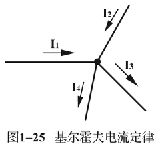 About of KCL
This law is also known as Kirchhoff First Law 
Kirchhoff's current law can be used to analyze any circuit by modifying them for those circuits with electromotive forces, resistors, capacitors etc.
This fundamental law results from the conservation of charge. It applies to a junction or node in a circuit -- a point in the circuit where charge has several possible paths to travel.
About of KCL (sign convention)
Note the convention we have chosen here: current flowing into the node are taken to be negative, and currents flowing out of the node are positive. It should not really matter which you choose to be the positive or negative current, as long as you stay consistent.
Kirchoff’s Voltage Law
It states that the sum of voltages in a closed path or electric circuit is equal to zero
    Mathematically written as:
              ∑V = 0
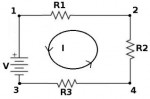 About of KVL
This law is alternatively known as Kirchhoff Second Law. 
This law deals with the voltage drops at various branches in an electrical circuit.
This fundamental law results from the conservation of energy
About of KVL(sign convention)
Some Popular Conventions We Generally use During Applying KVL
The resistive drops in a loop due to current flowing in clockwise direction must be taken as positive drops.
The resistive drops in a loop due to current flowing in anti-clockwise direction must be taken as negative drops.
The battery emf causing current to flow in clockwise direction in a loop is considered as positive. 
The battery emf causing current to flow in anti-clockwise direction is referred as negative.
Limitations of KVL
The Kirchhoff’s Voltage Laws holds correct in any circuit or loop only if there is no fluctuating  magnetic field linking the circuit or loop.
Because fluctuating  magnetic field linking to the loop might create or consume the electrical energy or voltage from the loop some extra voltage is either induced or dropped from the loop.
 This effect is seen in  almost every current loop specially while considering AC current loops.
Important equations summary
R=V/I                        
∑ I = 0                       
∑V = 0                   where R=Resistance
                                  V=Applied voltage 
                                  I= current
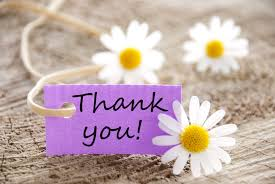